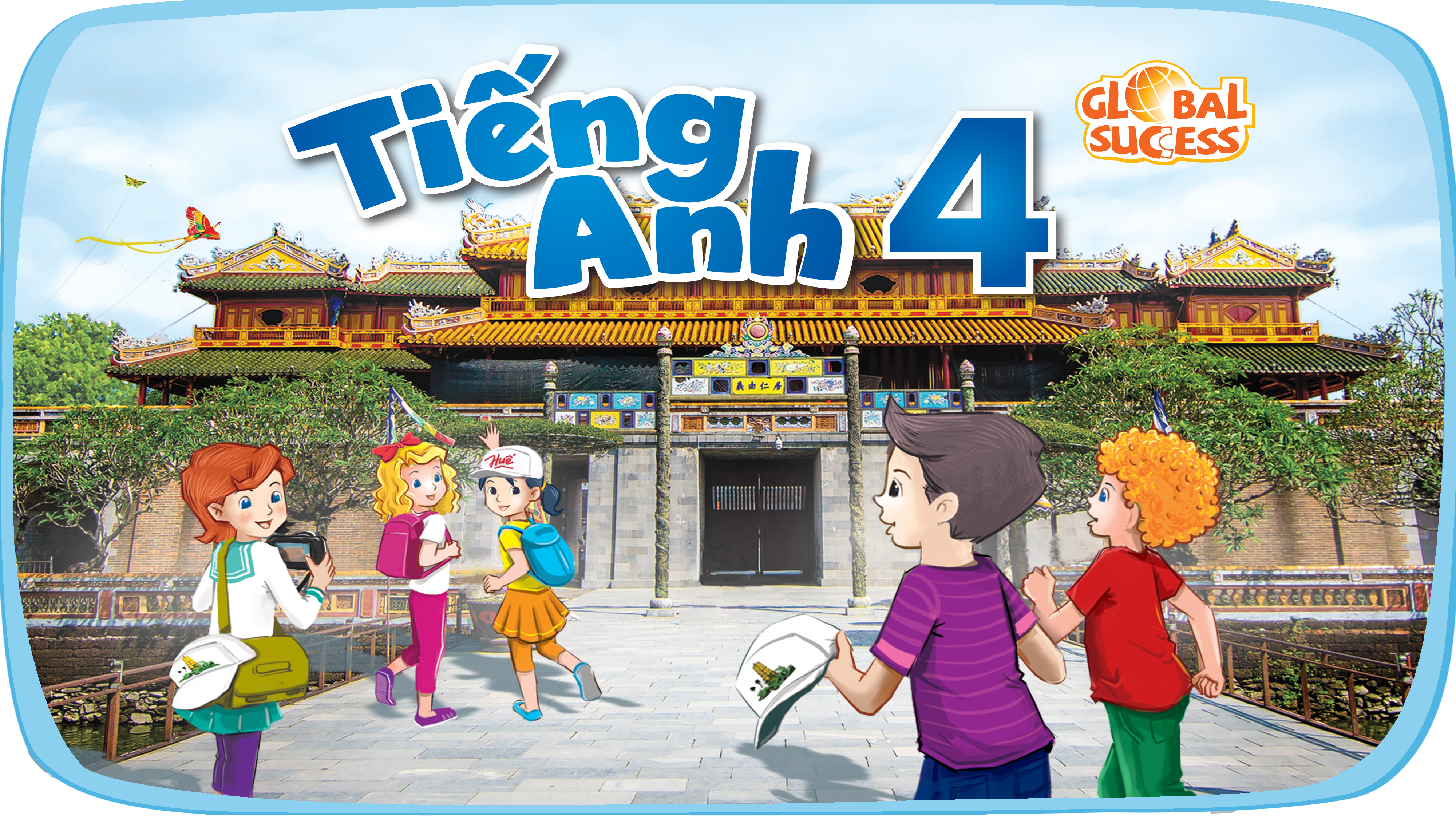 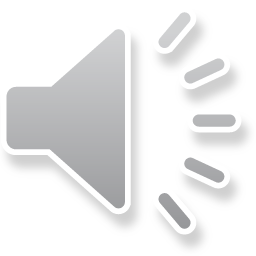 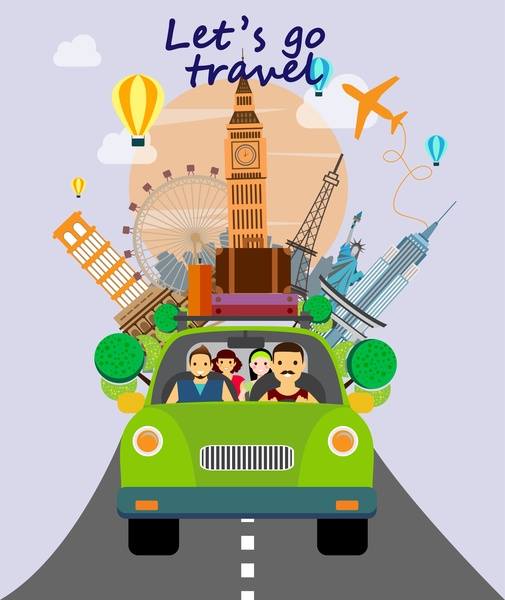 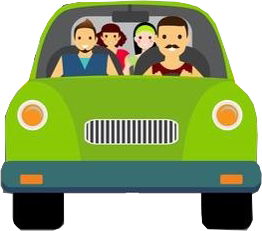 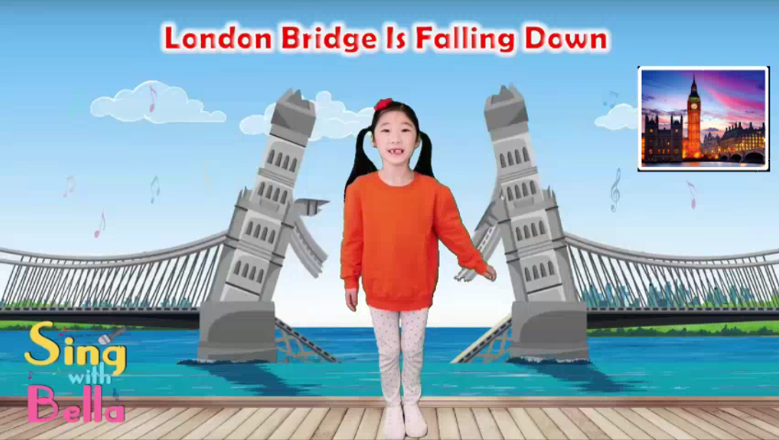 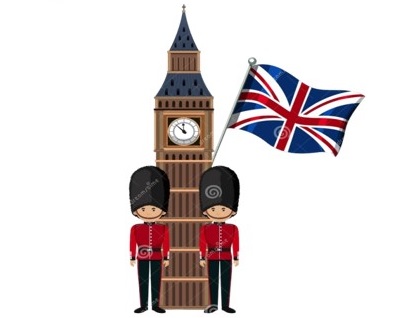 Britain
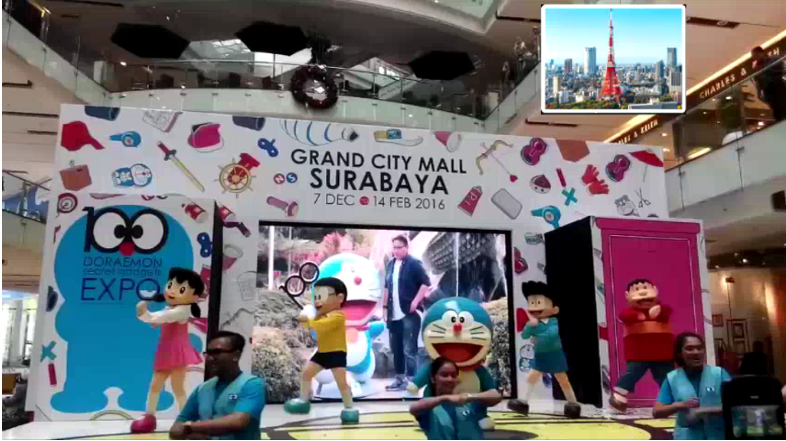 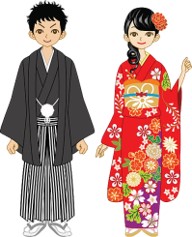 Japan
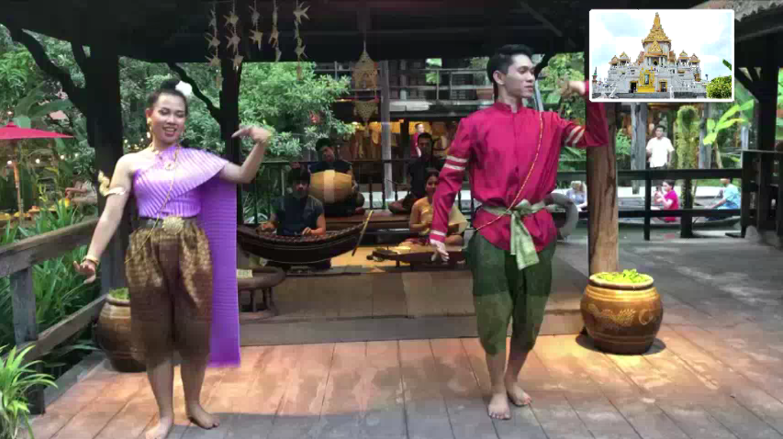 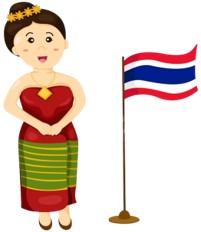 Thailand
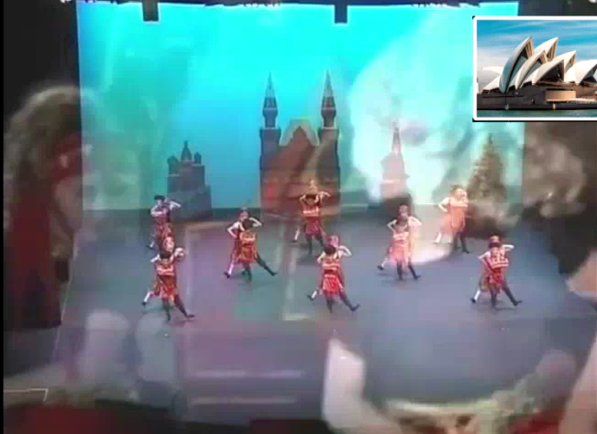 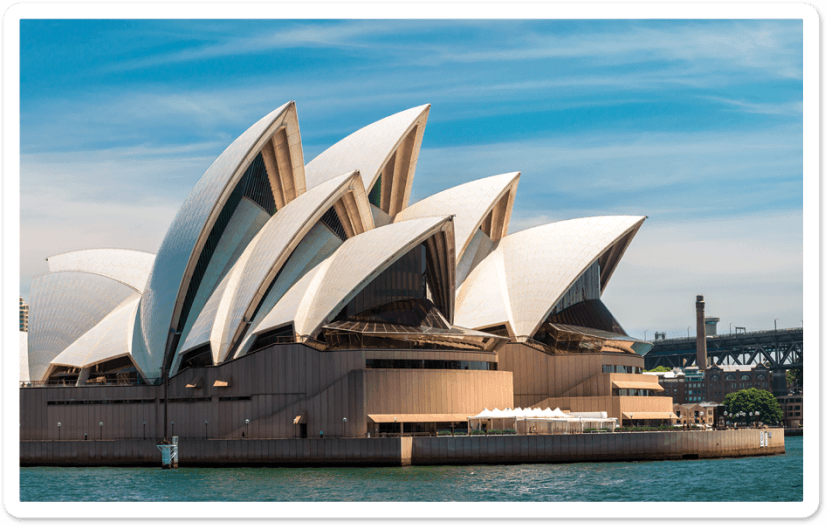 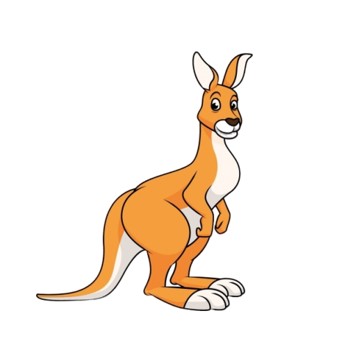 Australia
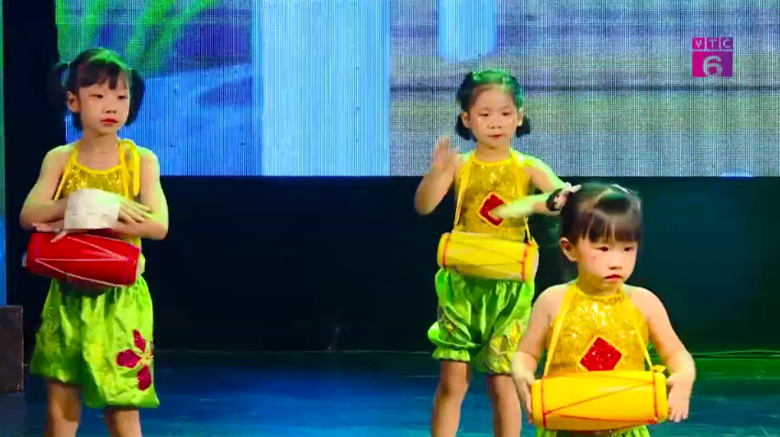 Viet Nam
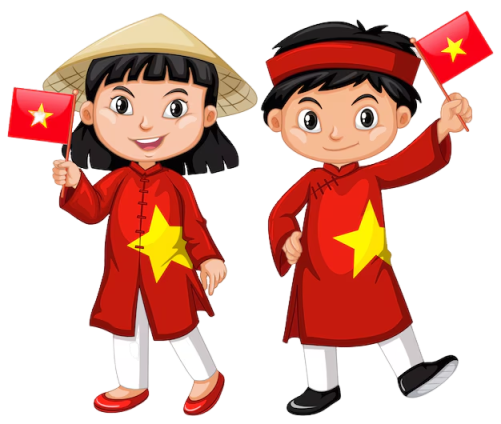 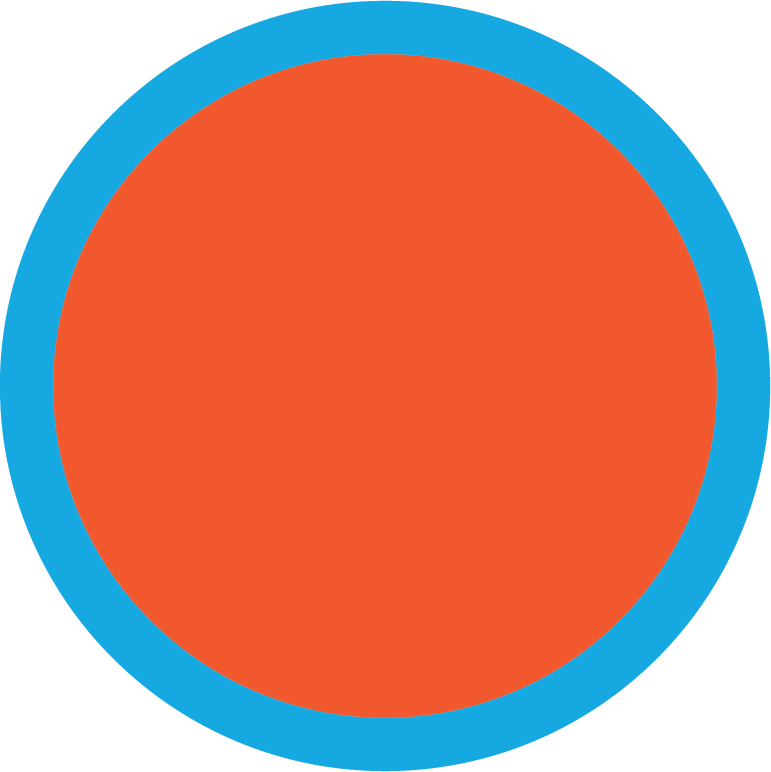 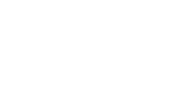 10
Our summer holidays
Lesson 2 (1, 2, 3)
3 PARTS
Look, listen and repeat.
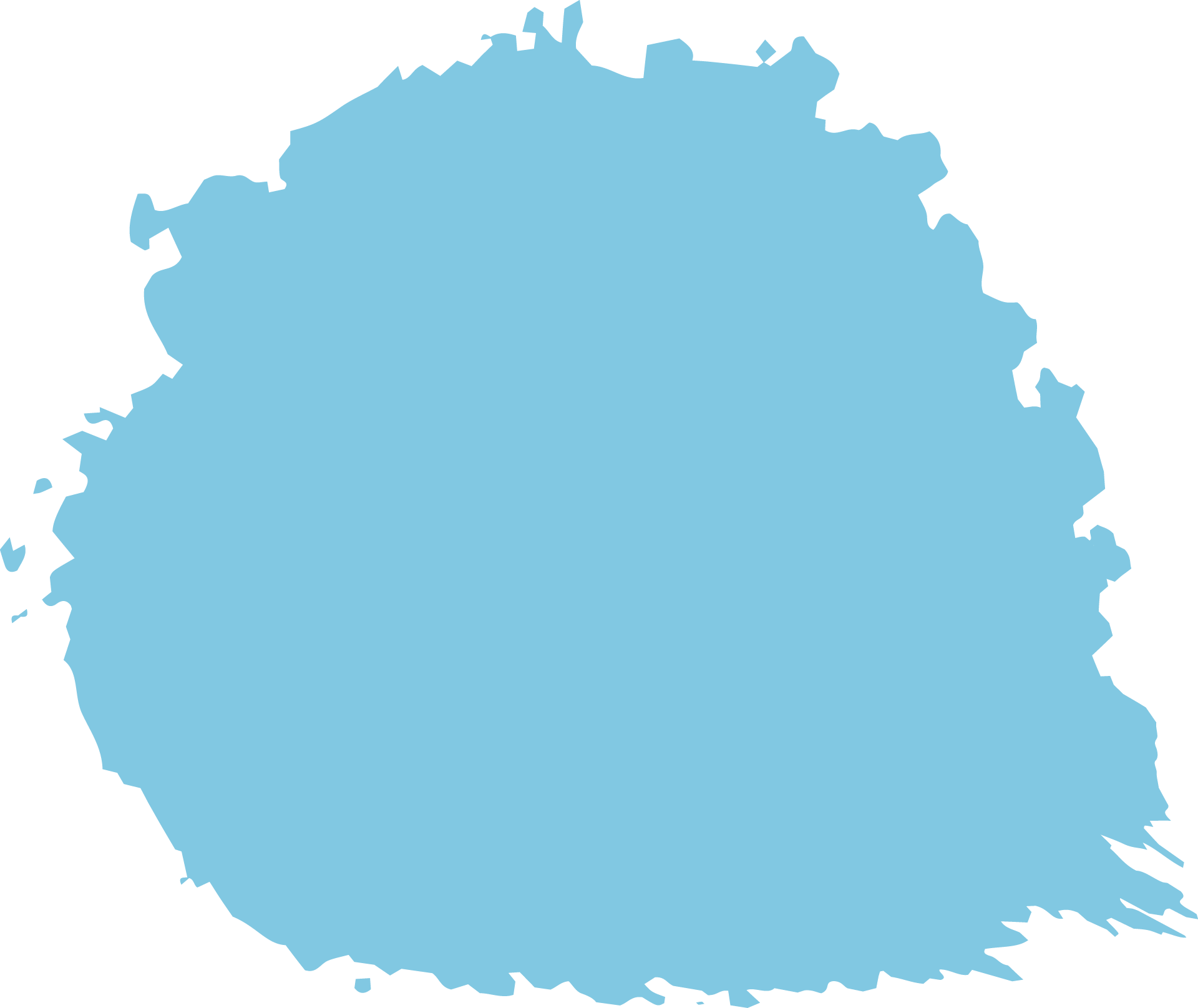 01
Listen, point and say.
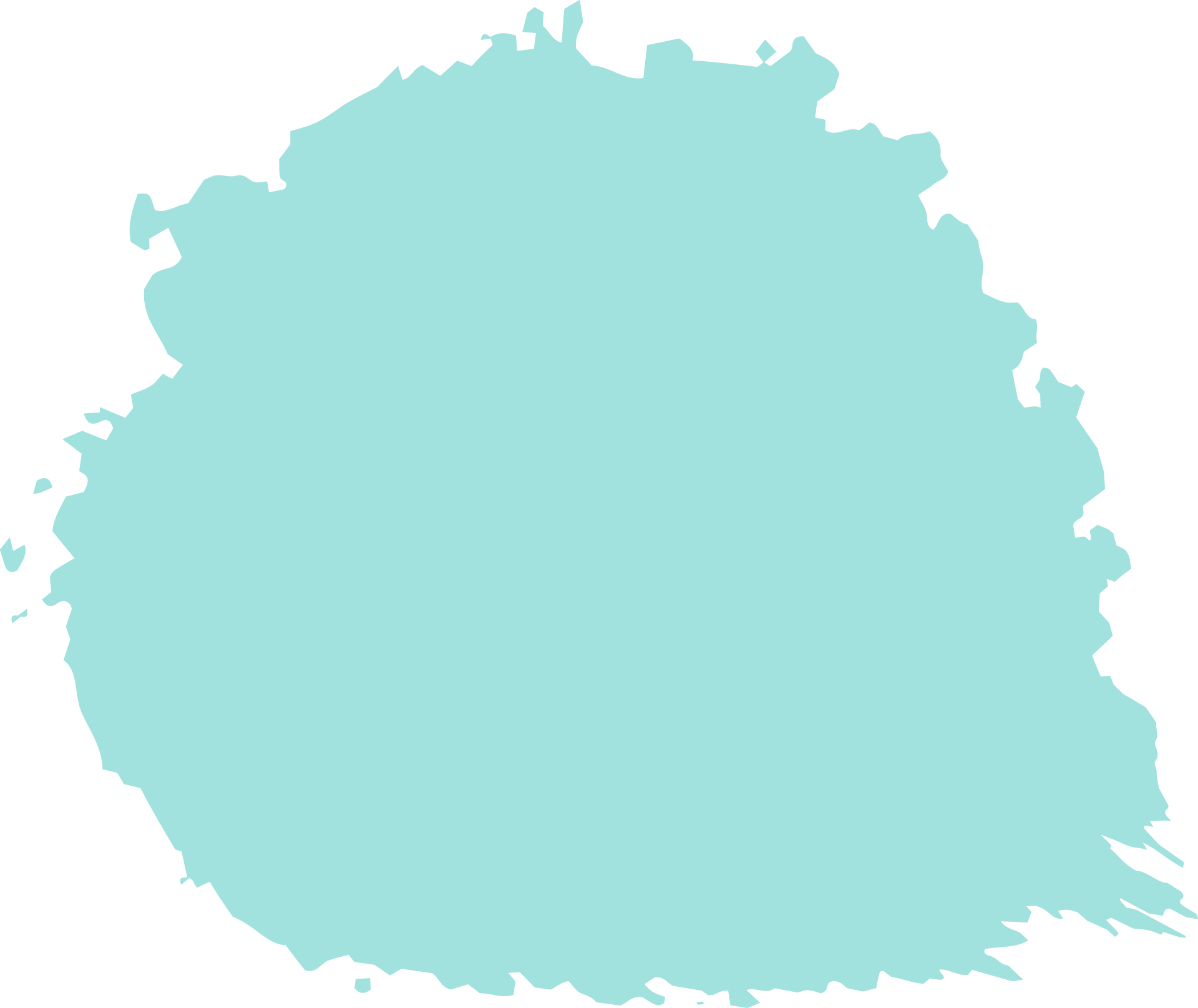 02
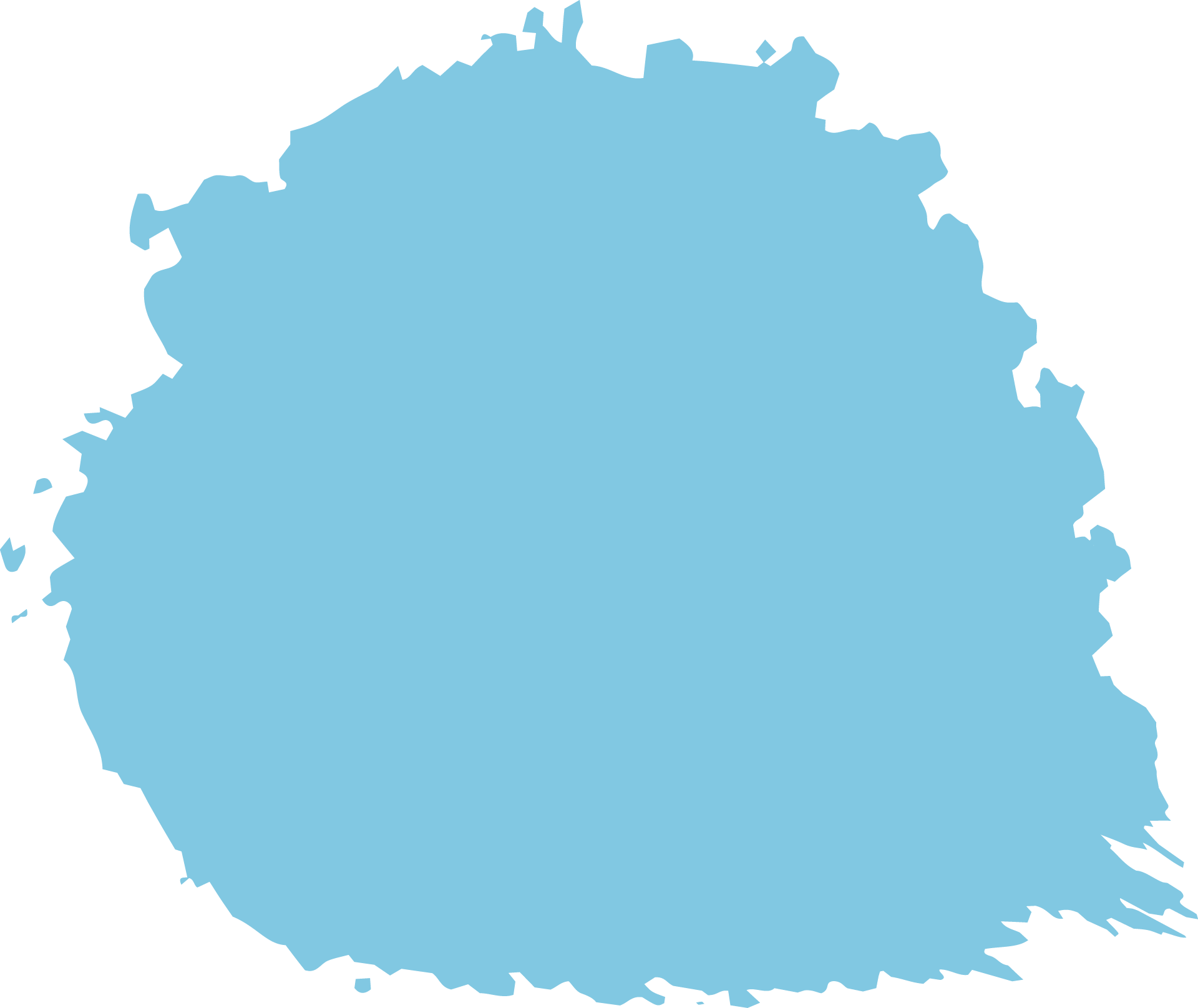 03
Let’s talk.
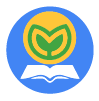 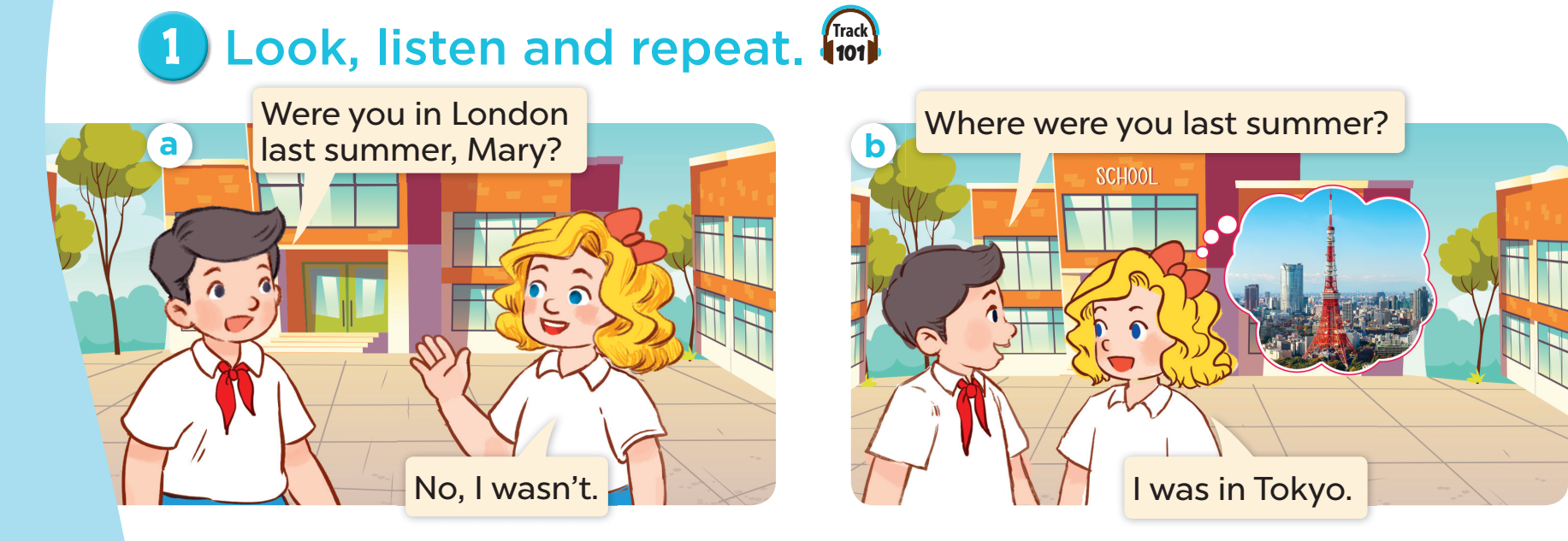 Quiz Time
B
A
or
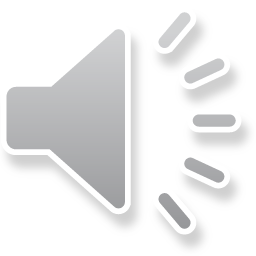 It’s a city in Thailand.
Sydney
Bangkok
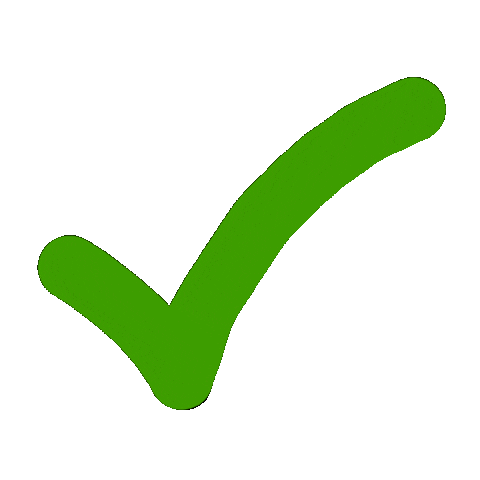 B
A
A
The “Shell” Opera House is here.
Sydney
London
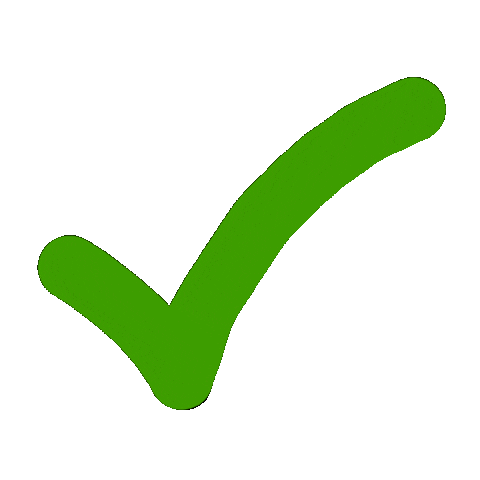 A
B
It’s in England.
Bangkok
London
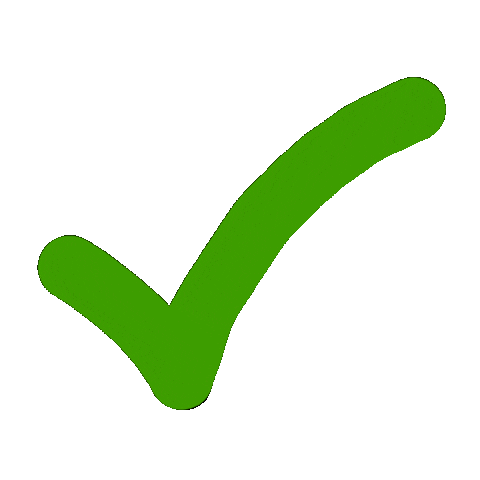 A
B
This city is in Japan.
London
Tokyo
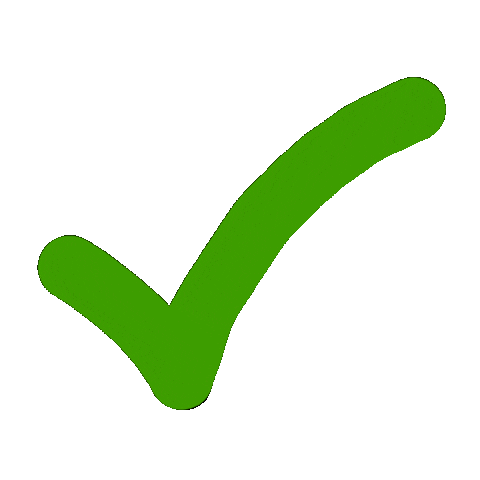 A
B
finish
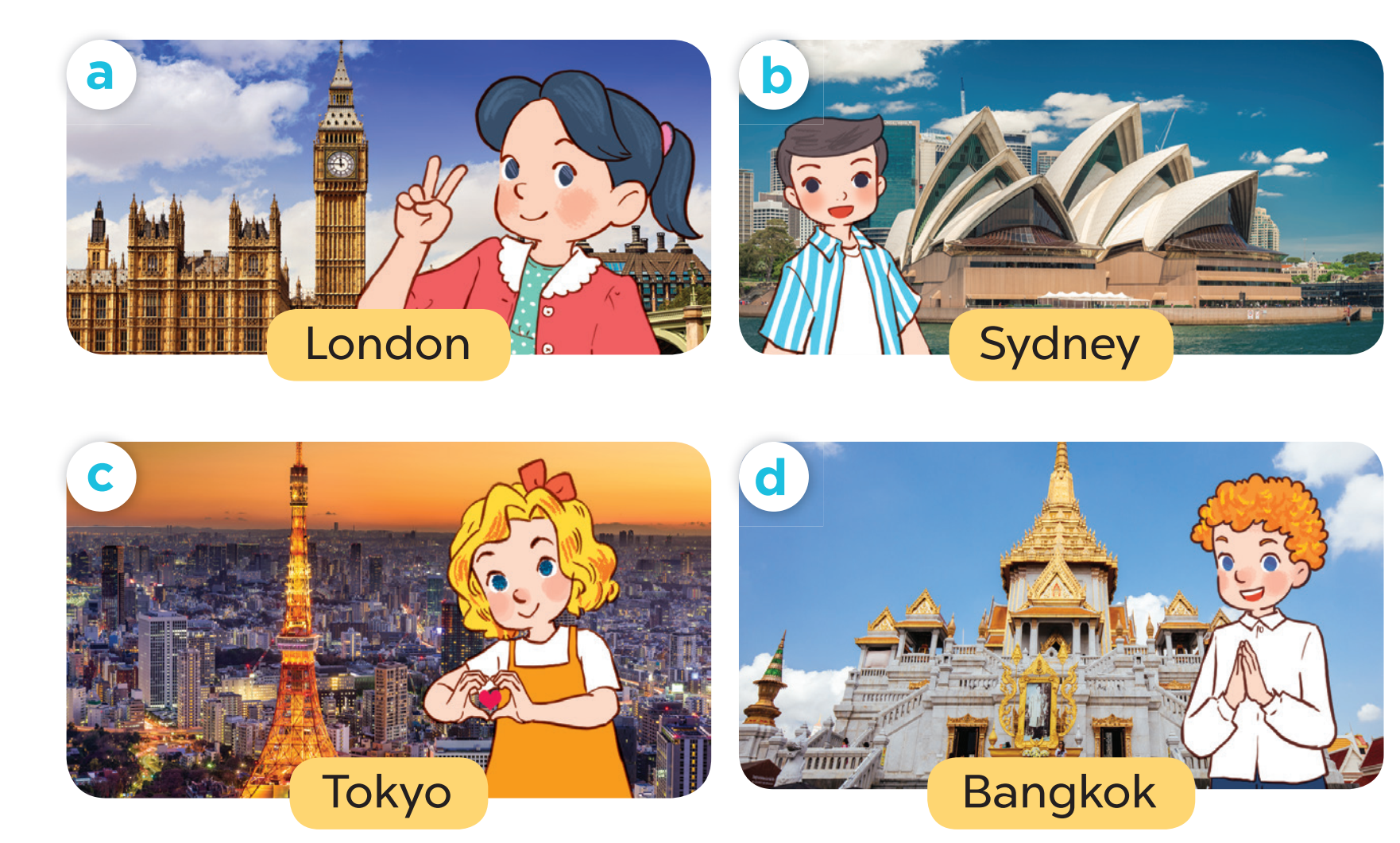 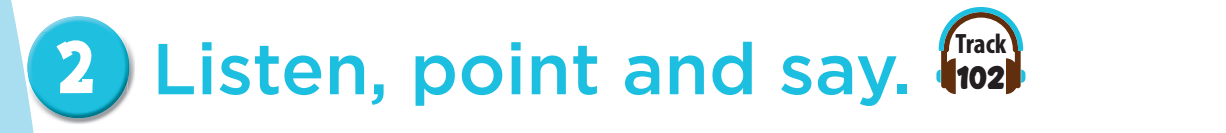 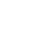 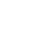 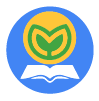 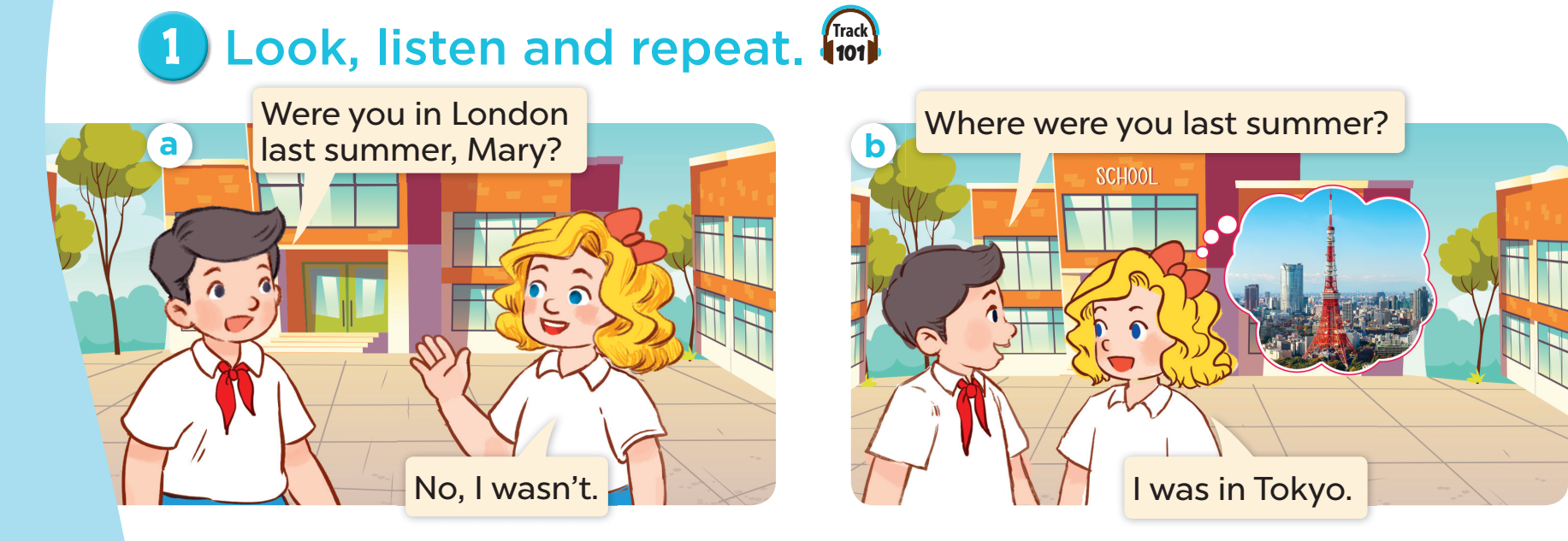 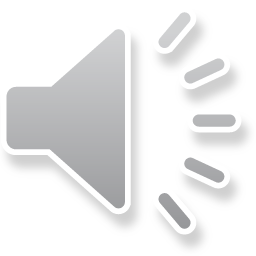 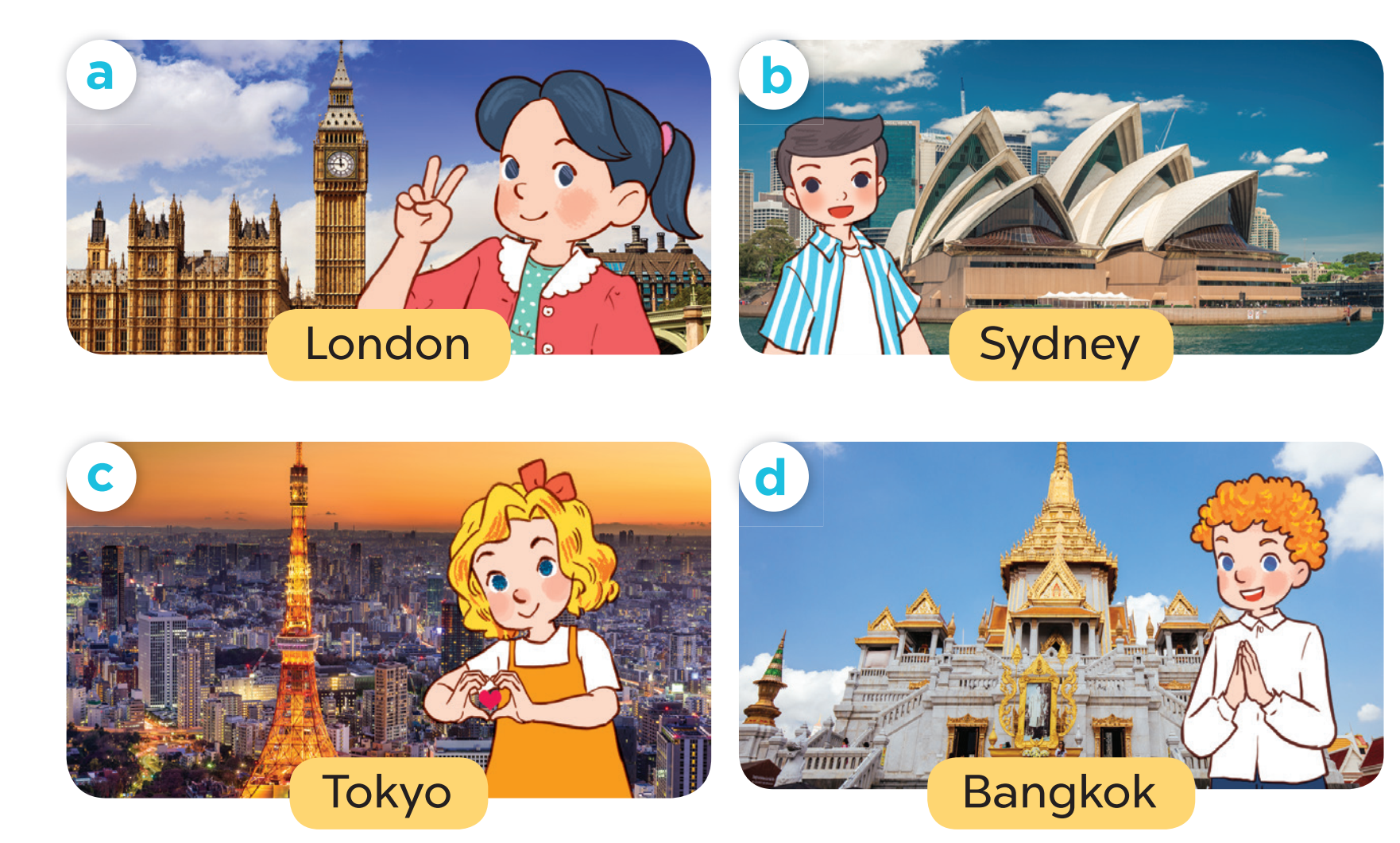 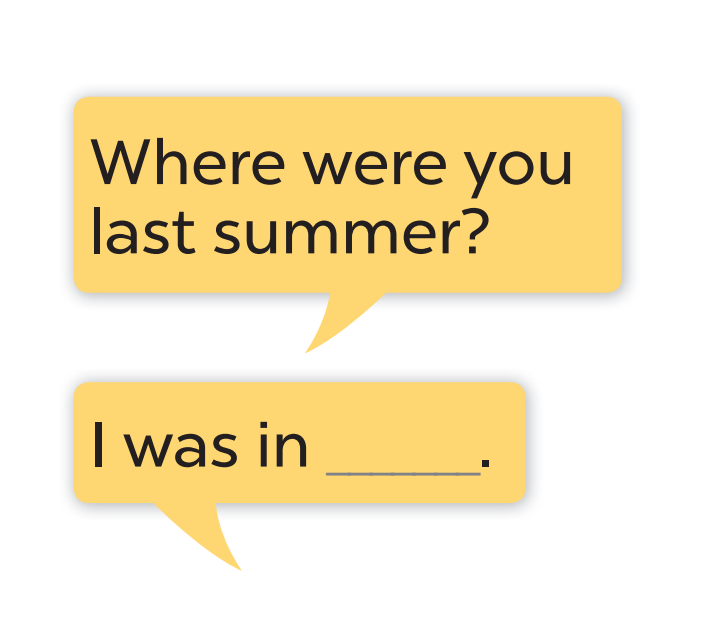 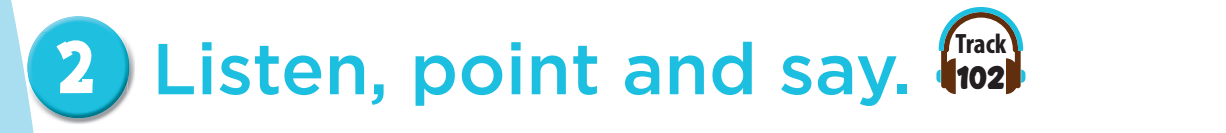 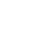 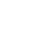 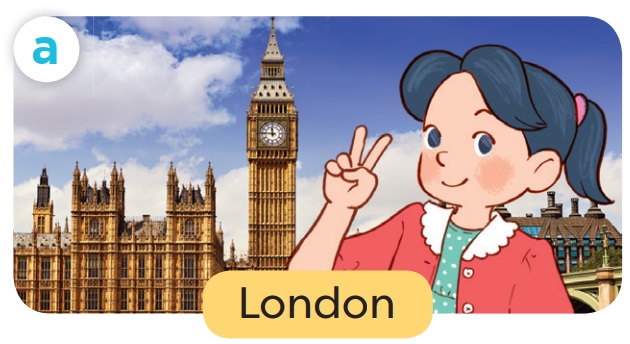 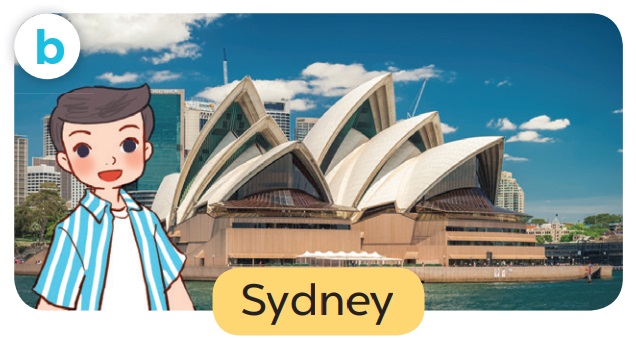 2
4
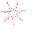 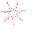 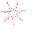 3
1
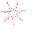 LUCKY STAR
Exit
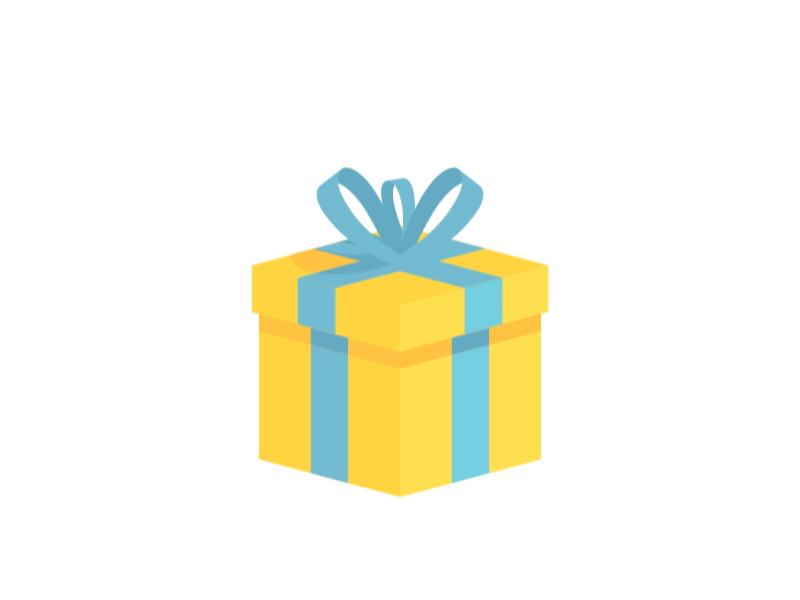 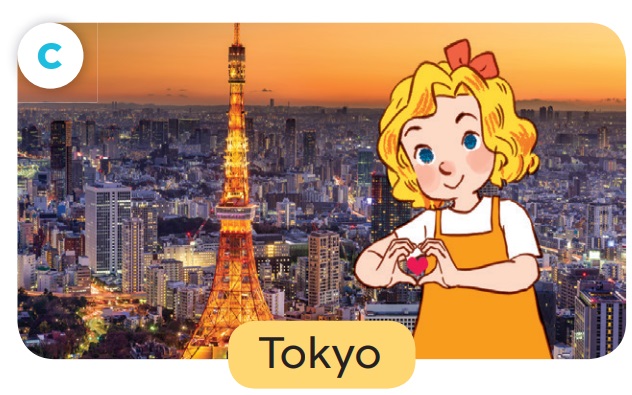 You are given 3 smileys.
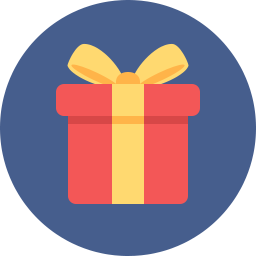 GO HOME
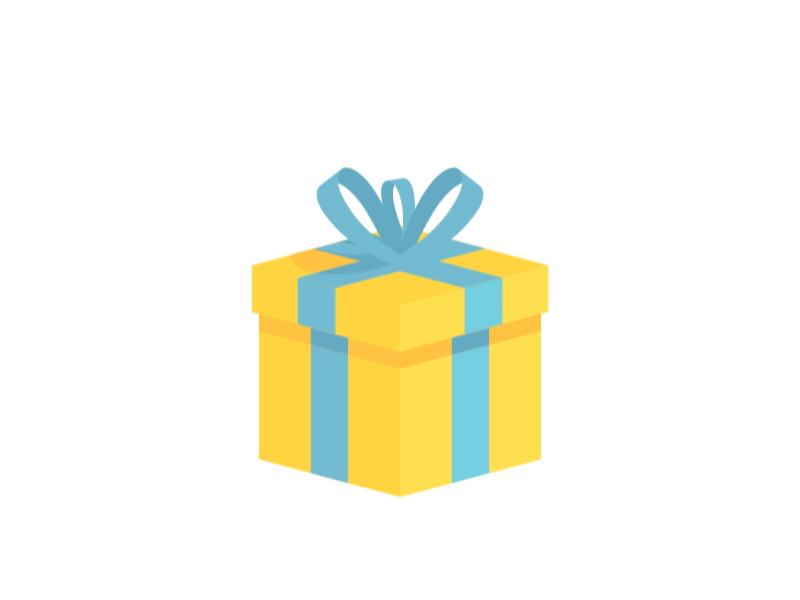 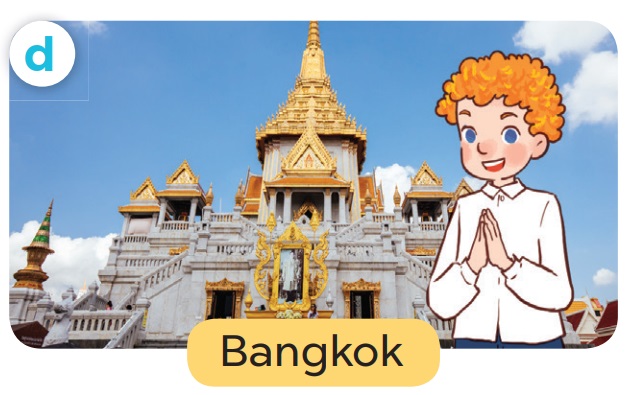 You are given 1 smiley.
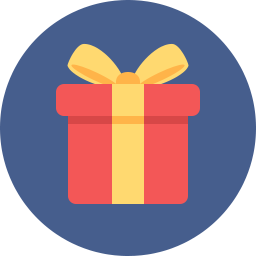 GO HOME
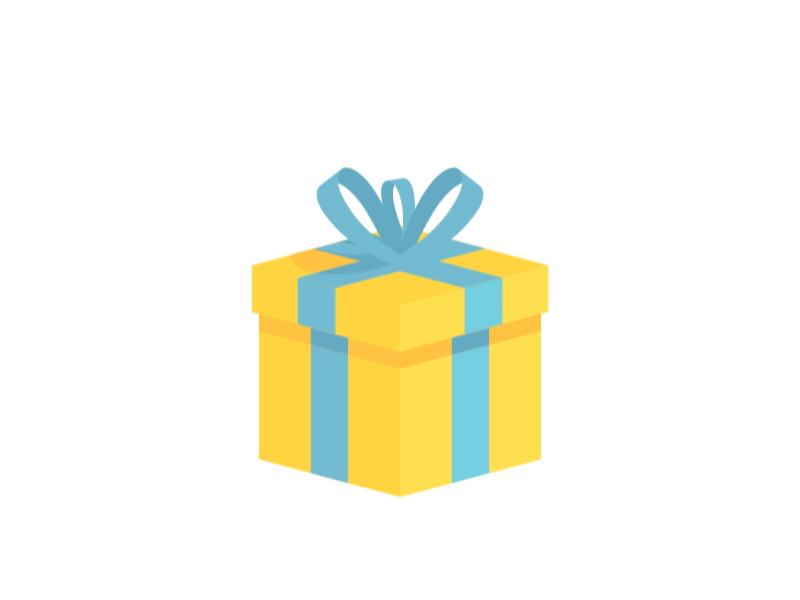 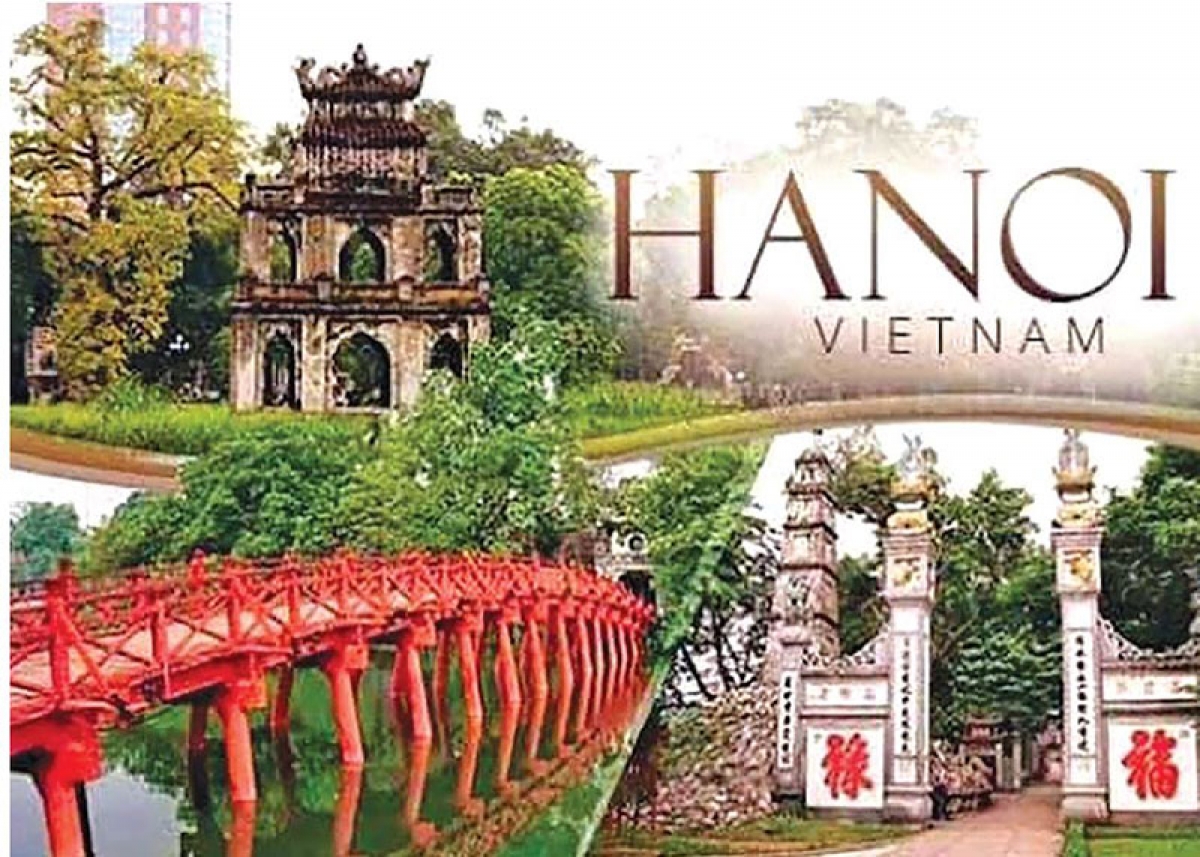 You are given 2 smileys
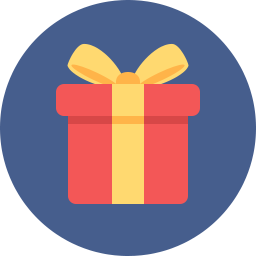 GO HOME
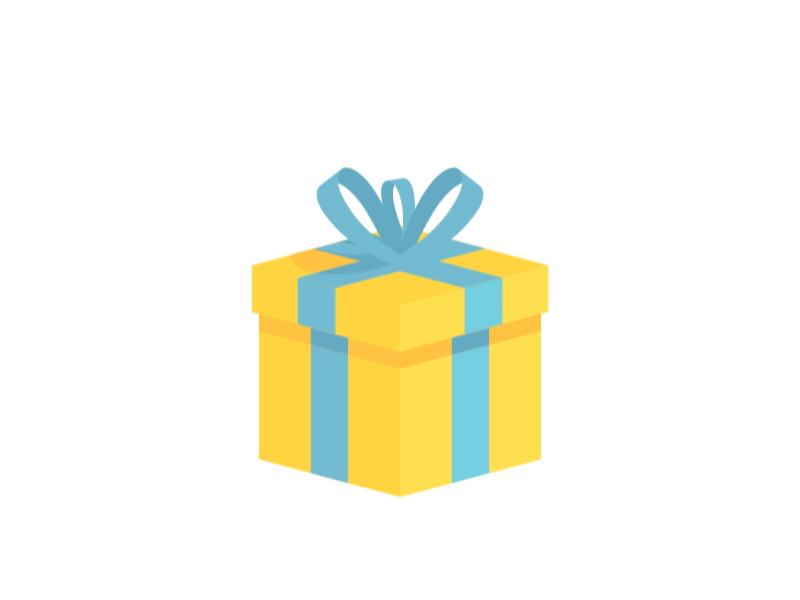 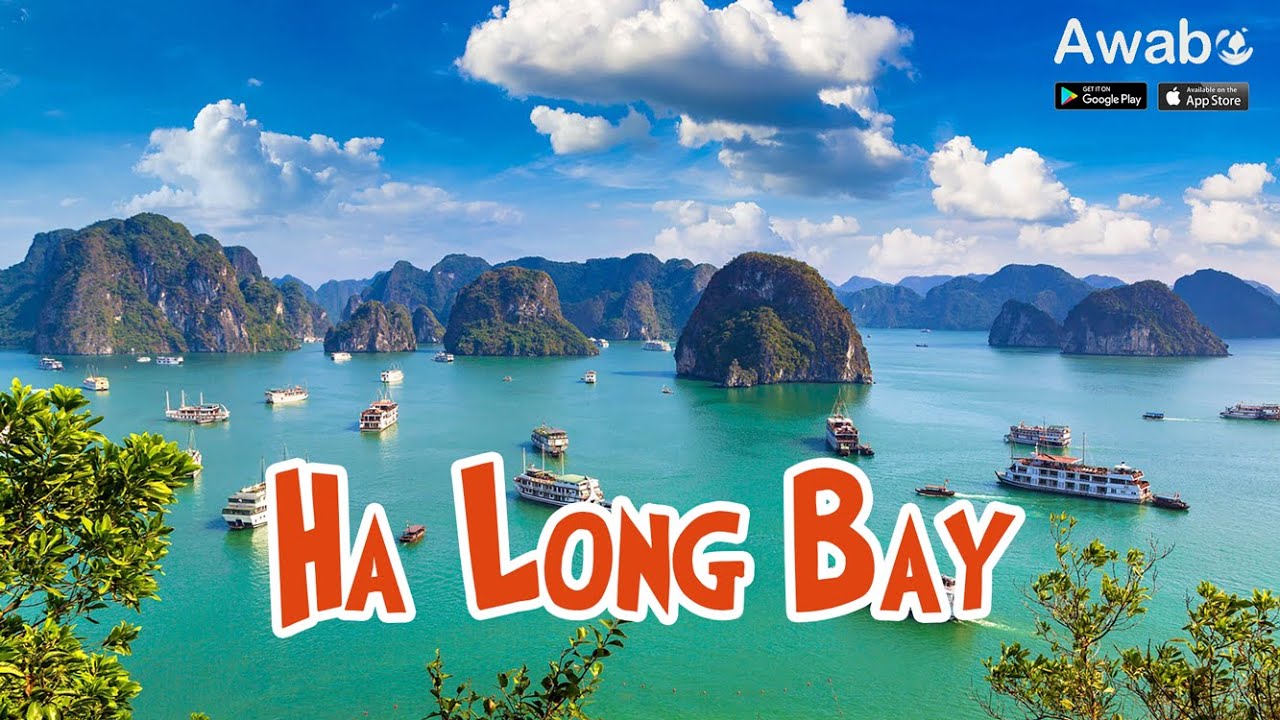 You are given 1 smileys
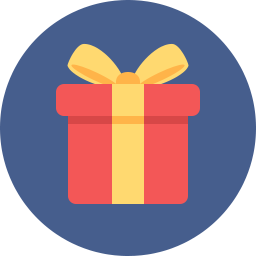 GO HOME
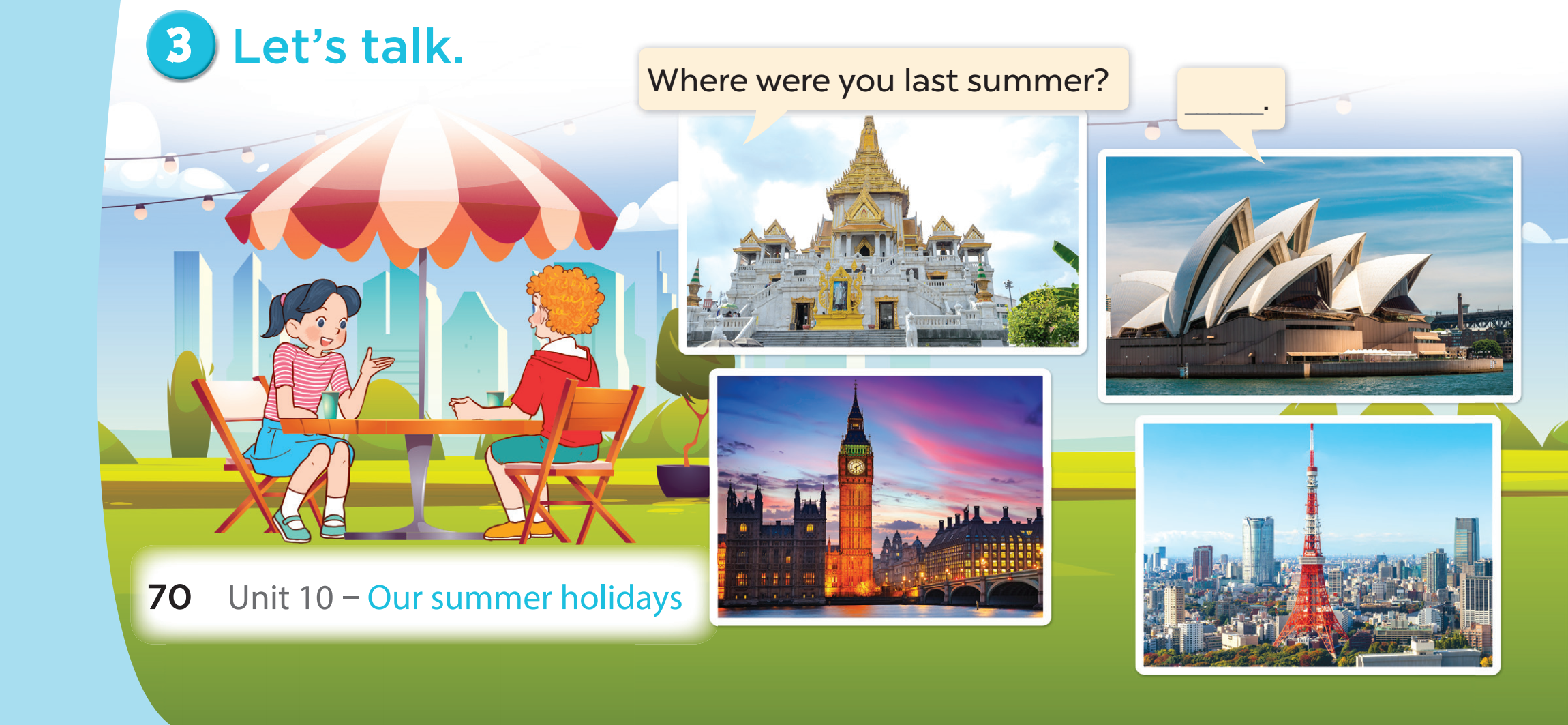 TALK SHOW
Talk about where you and your friends were last summer.
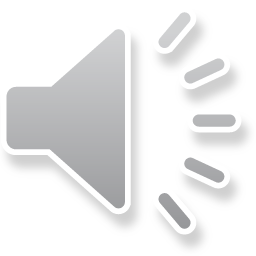 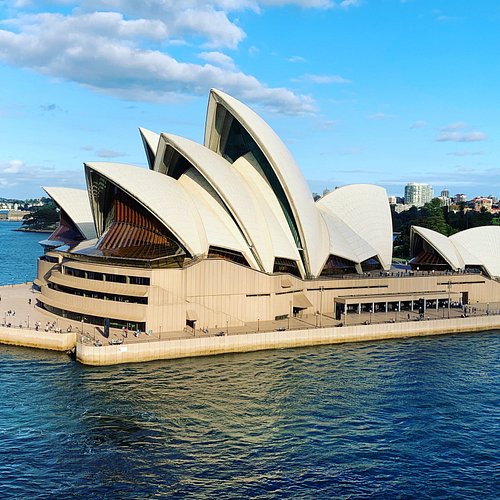 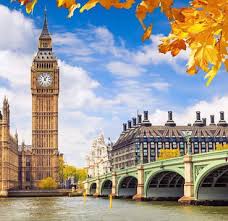 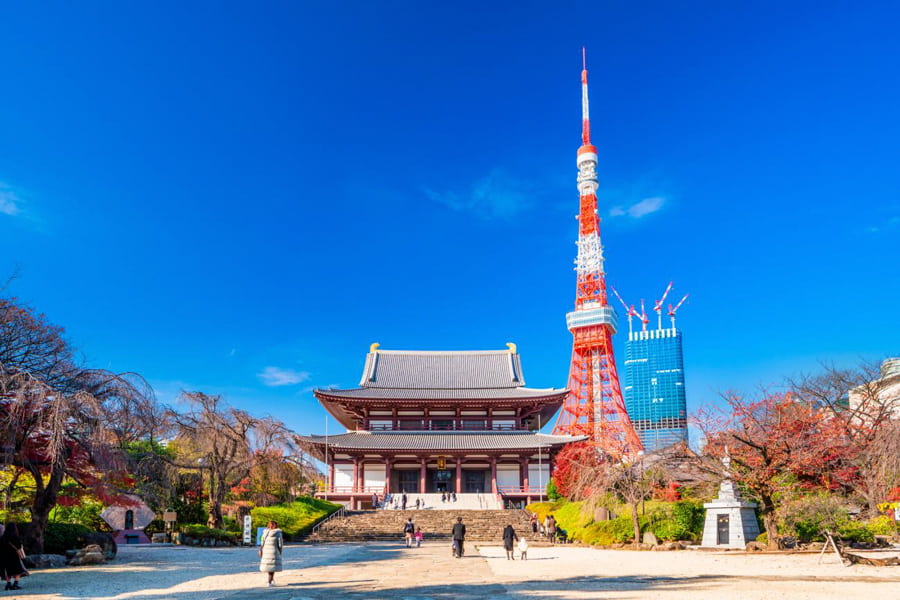 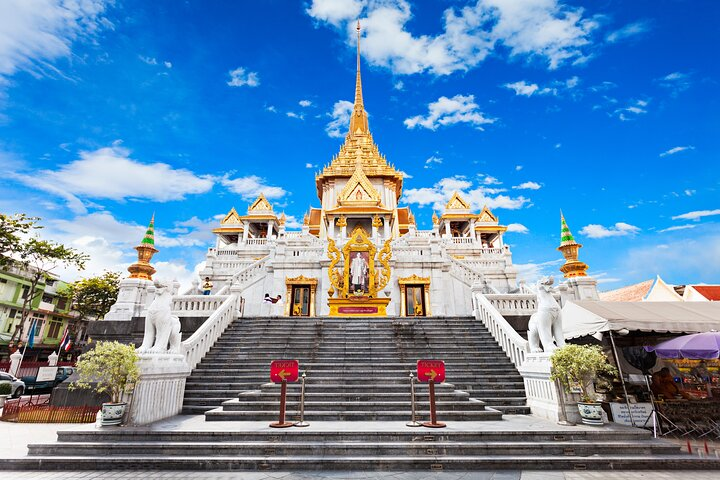 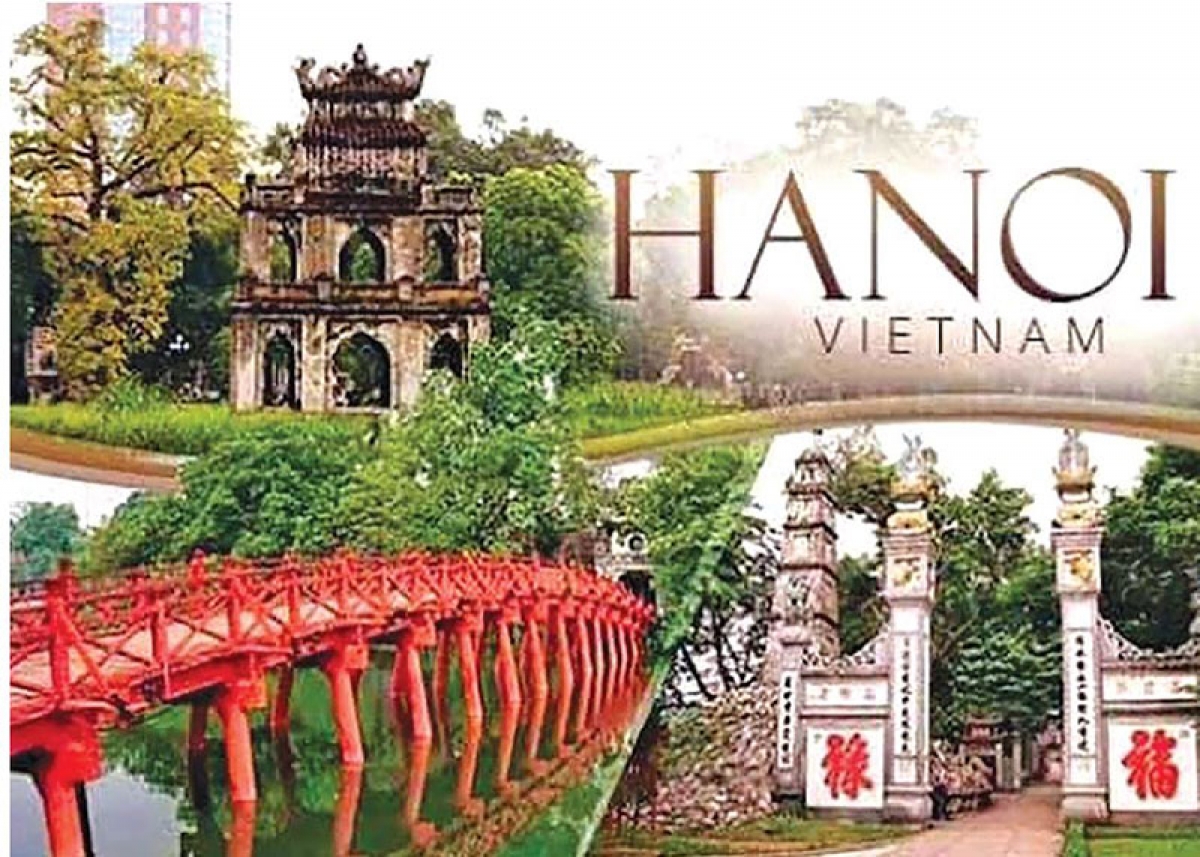 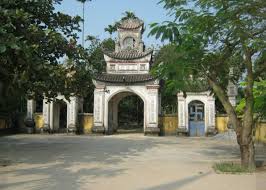 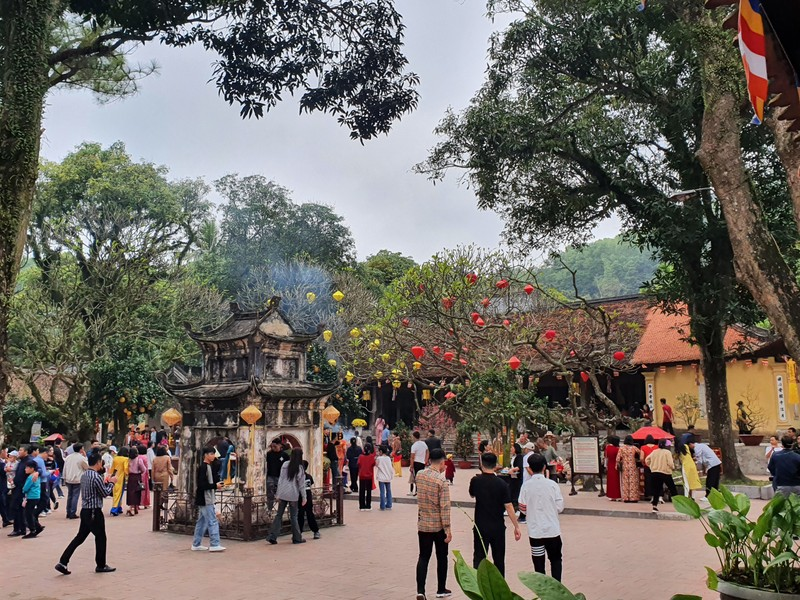 Con Son Pagoda
Canh Linh Pagoda
Hai Duong Province
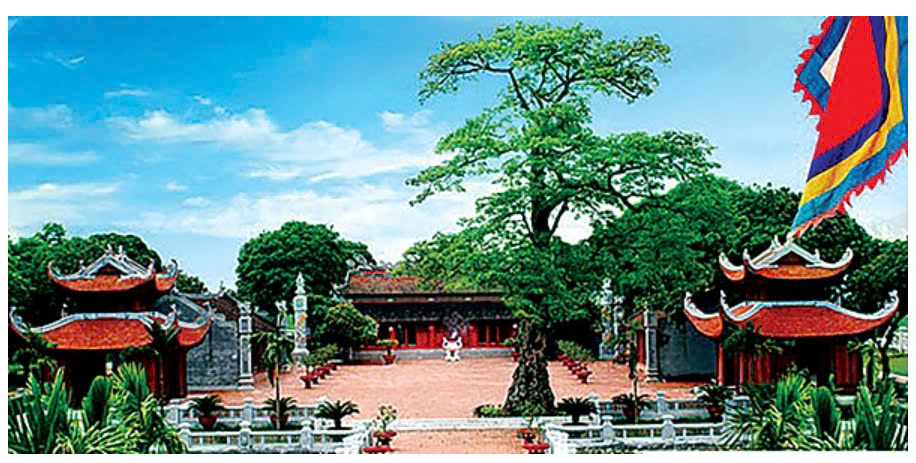 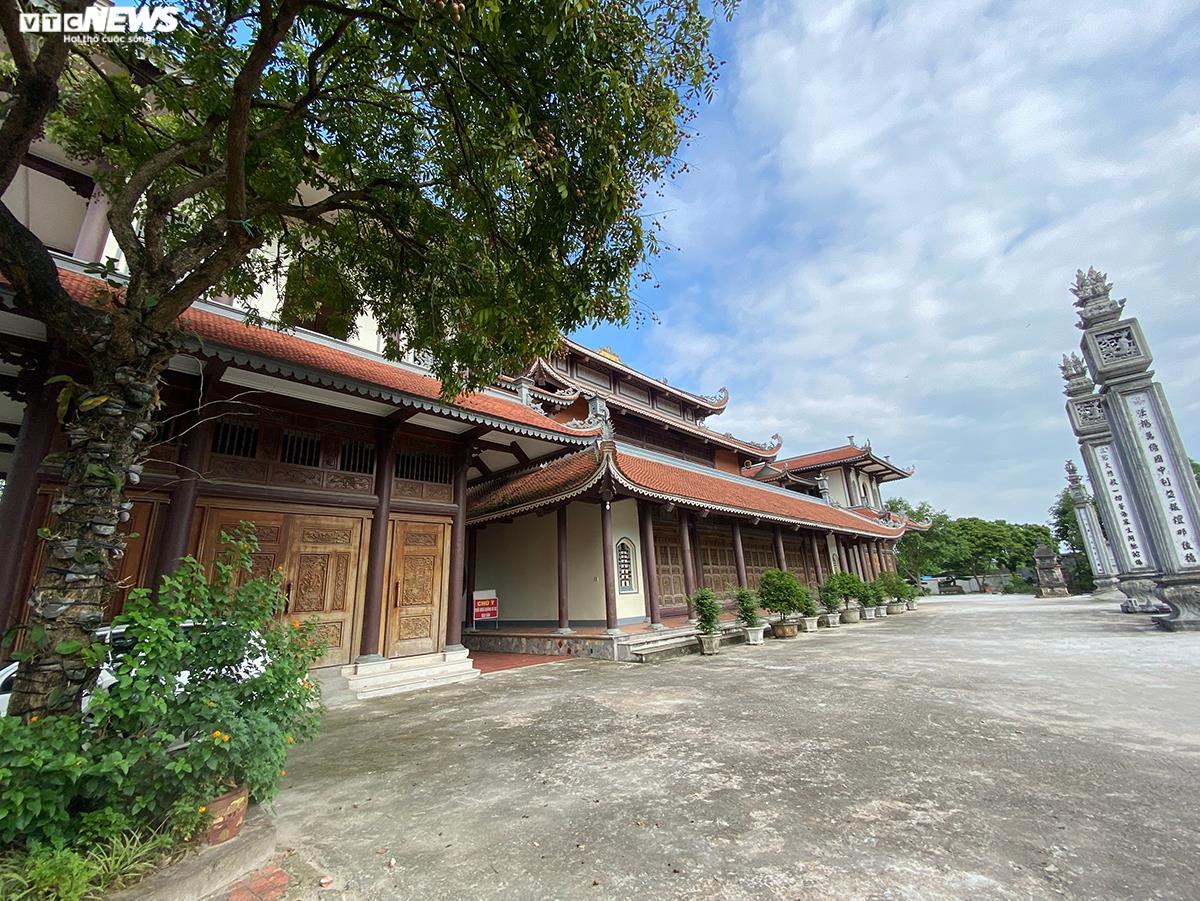 Muong Pagoda
Mao Dien Temple of Literature
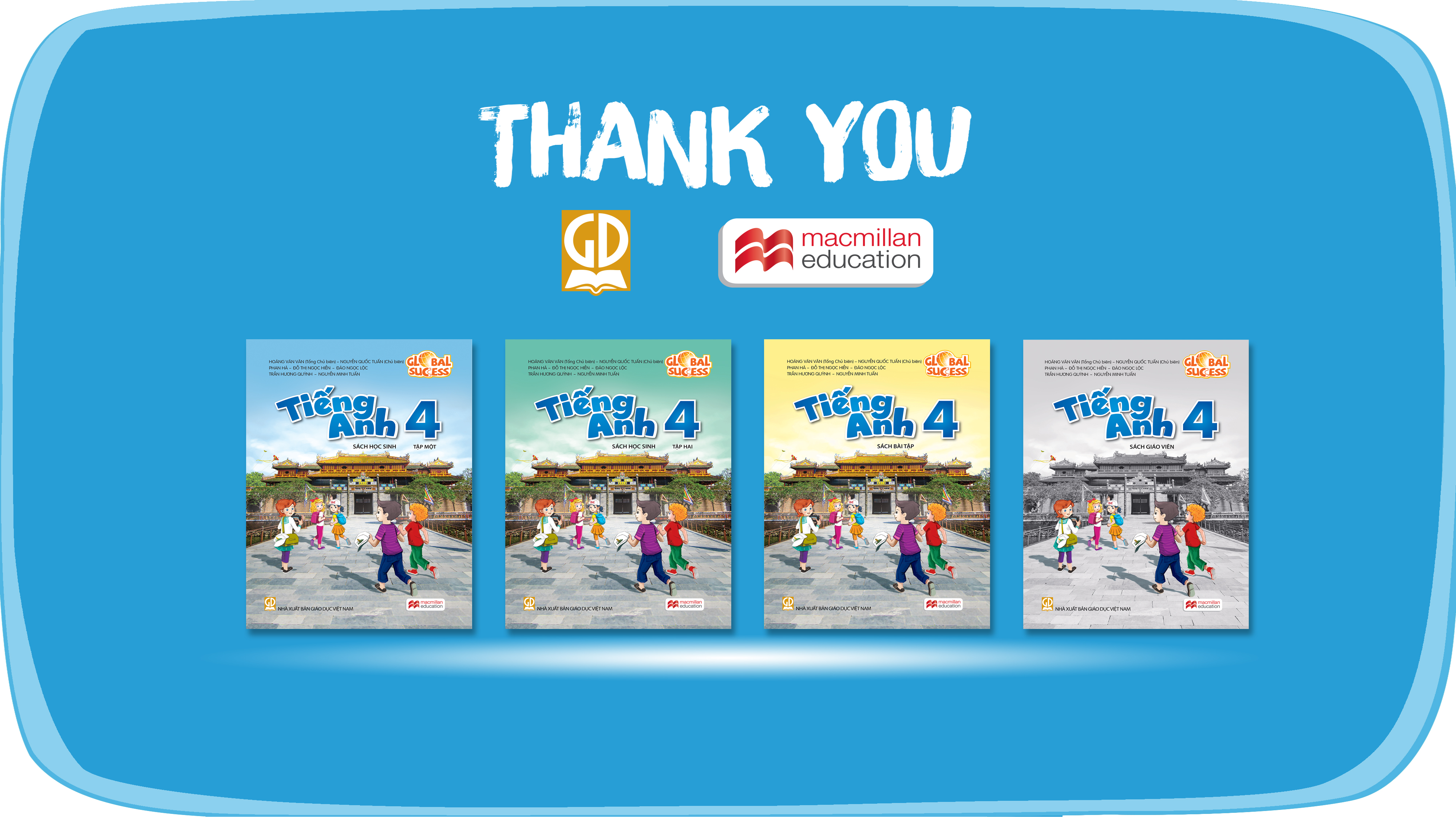 Website: hoclieu.vn
Fanpage: facebook.com/www.tienganhglobalsuccess.vn